AIR TRAFFIC AND LOGISTICS DEVELOPMENT BETWEEN THE EU RURAL AREAS AND CHINA
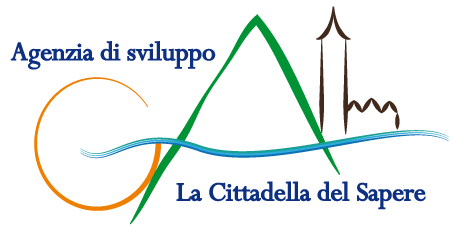 WORK PLAN WP2 – FEASIBILITY STUDY
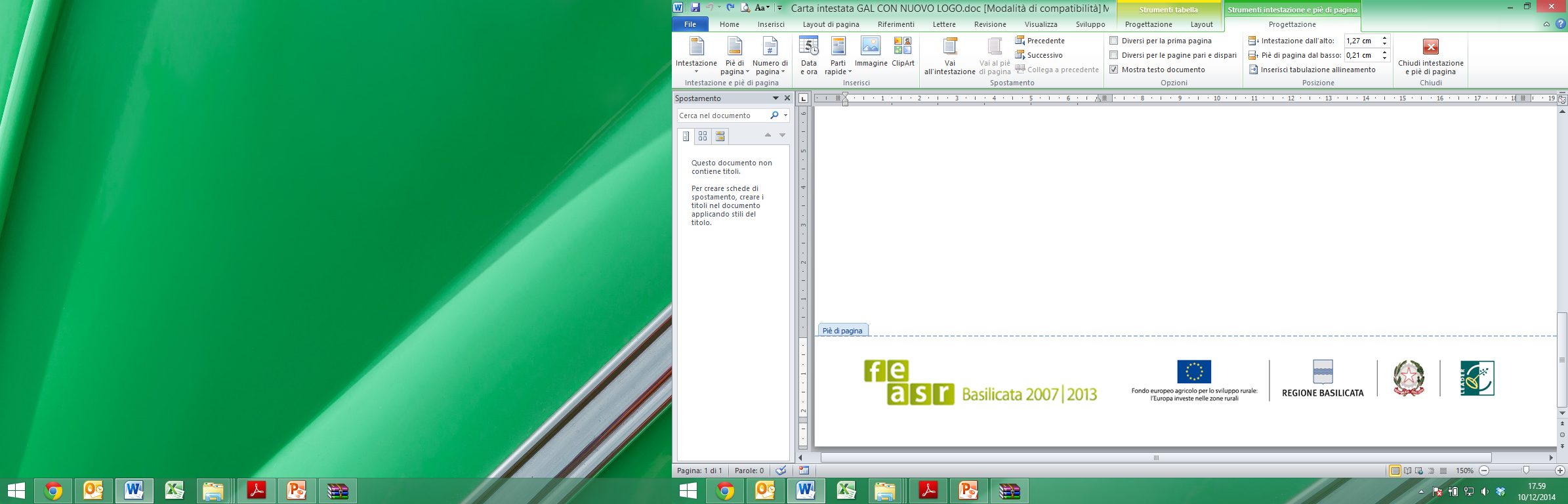 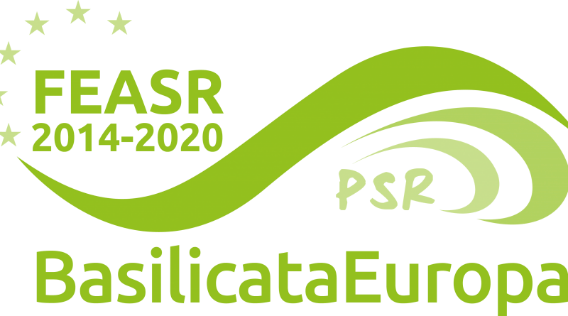 WP2
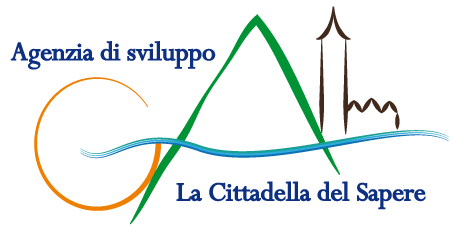 FEASIBILITY STUDY
WORK PLAN
WP Leader: LAG La Cittadella del Sapere (supported by PTSCLAS)
WHAT IS PTSCLAS EXPECTED TO DO?
Preparing the guidelines for carrying out the feasibility studies at local level
Providing technical assistance to the partner LAGs (meetings, emails, etc.)

PTSCLAS’ OUTPUTS
Guidelines (chapters 1 & 2 by already delivered*; chapters 3 & 4 by October 2020)
Recommendations for joint developments and linkages between partner airports and operations, flights, collaborations, etc

* To be validated
WP2
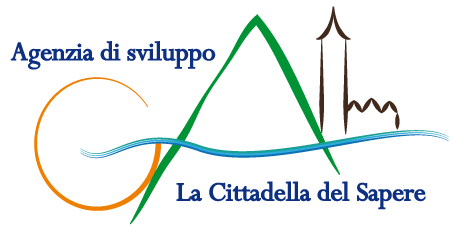 FEASIBILITY STUDY
WORK PLAN
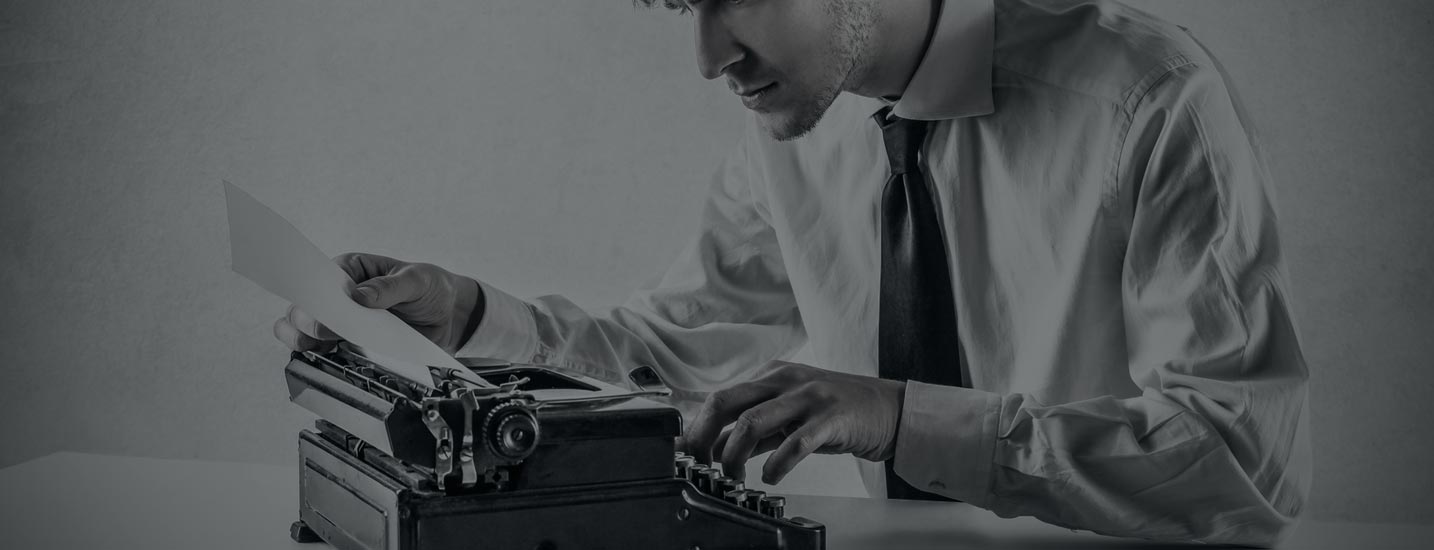 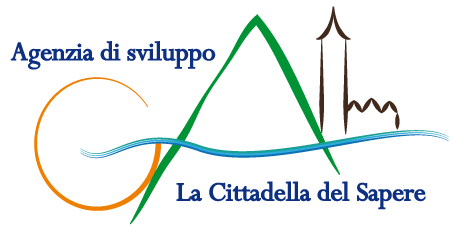 CONTACTS
LAG La Cittadella del Sapere
ADDRESS C.da Calda, Latronico (Pz) - Italy
Nicola Vita – Project Manager
vita@lacittadelladelsapere.it
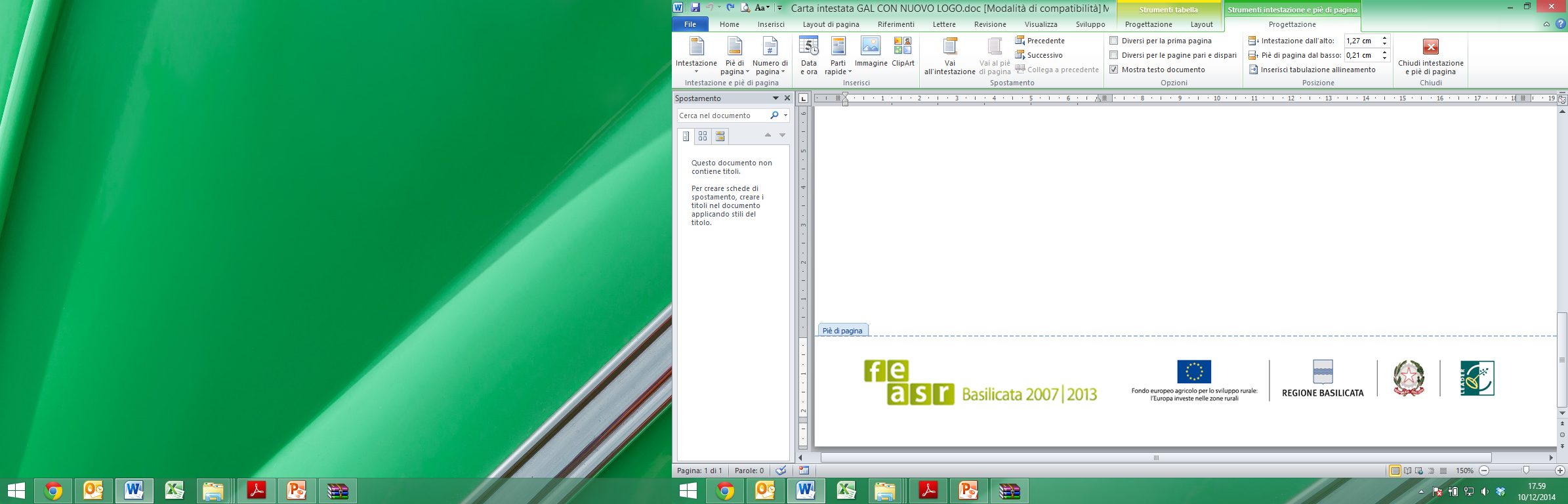 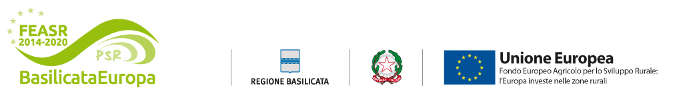